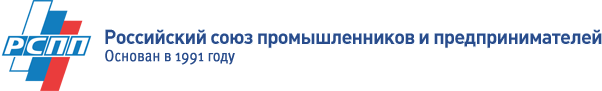 Административная ответственность за правонарушения, посягающие на конкуренцию: анализ изменений.
г. Москва, 2022 год
1
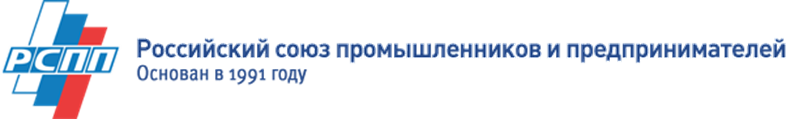 Основные вопросы, вынесенные на обсуждение:
2
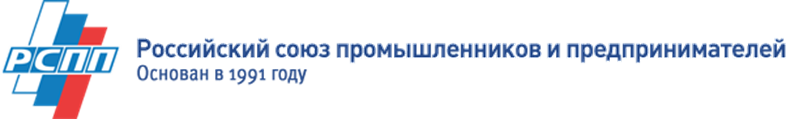 I. Соглашение о сотрудничестве
3
II. Использование программ для ЭВМ в качестве обстоятельства, отягчающего ответственность
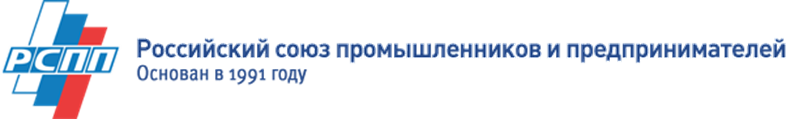 4
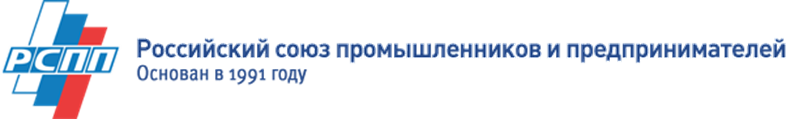 III. Понятие организатора антиконкурентного соглашения
5
IV. Несовпадение перечня средств индивидуализации в статье 27.4 проекта КоАП РФ и действующей редакции ЗоЗК
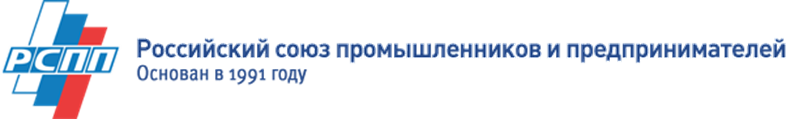 6
V. Неоднозначность исчисления сроков давности привлечения к ответственности за непредставление информации
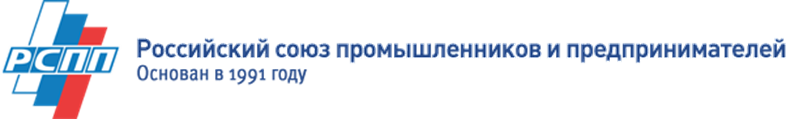 1 (один) год

Постановление Седьмого арбитражного апелляционного суда             от 09.10.2020 № 07АП-7233/2020 по делу № А03-1547/2020;
Постановление АС Уральского округа от 15.04.2020 № Ф09-2372/20 по делу      № А60-50119/2019;
Определение ВС РФ от 24.11.2021               № 302-ЭС21-2560
Определение ВС РФ от 24.11.2021             № 302-ЭС21-2560.
2 (два) месяца

Постановление АС Поволжского округа от 09.03.2021 № Ф06-1313/2021; 
Постановление АС Волго-Вятского округа от 13.11.2020 по делу № Ф01-13938/2020;
Определение ВС РФ от 01.09.2021 № 302-ЭС21-14521; 
Определение ВС РФ от 12.01.2021 № 310-ЭС20-17750;
 Определение ВС РФ от 17.08.2021 № 306-ЭС21-9832.
7
V. Неоднозначность исчисления сроков давности привлечения к ответственности за непредставление информации
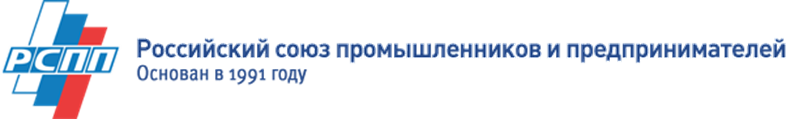 8
V. Неоднозначность исчисления сроков давности привлечения к ответственности за непредставление информации
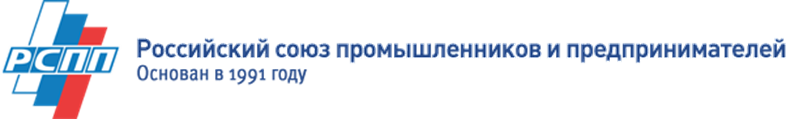 9
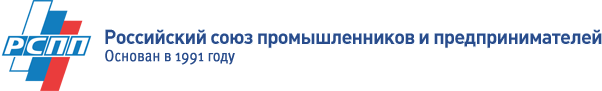 СПАСИБО ЗА ВНИМАНИЕ!
10